ＮＰＯ法人セルフのご紹介
＊＊＊＊＊＊＊＊＊＊＊＊＊＊＊＊＊＊＊
特定非営利活動法人　　セルフ
訪問・出張カット のご用命は
ＮＰＯ法人　ヘアールームセルフ
代表　安永　康子
〒８４０－００５４
　  　　佐賀市水ヶ江1丁目１３－２６
　　　
　【携帯】０９０－２５１２－０３６４
self-cut-20030307@docomo.ne.jp
【E-mail  info@self-cut.org  【ＵＲＬ】http://www.self-cut.org/
＊＊＊＊＊＊＊＊＊＊＊＊＊＊＊＊＊＊
ＮＰＯ法人の活動
出張・訪問してのカット
バリアﾌﾘｰ店舗営業


プレスリリース
・ＮＨＫ［おはよう日本」
・サガテレビ　かちかちテレビ
・フジテレビ　スーパーニュース
・サガテレビ　さがばんた
・佐賀新聞　有明抄
・佐賀新聞　もやいの心
★　福祉美容事業
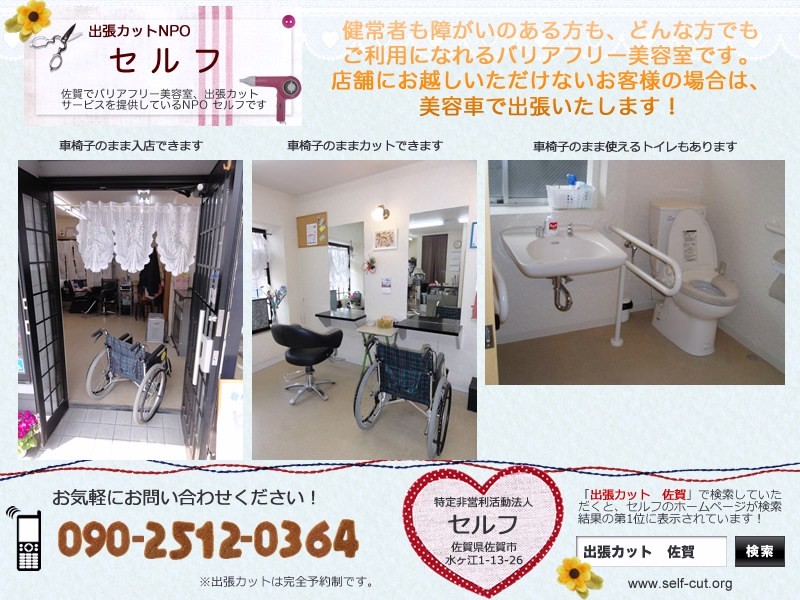 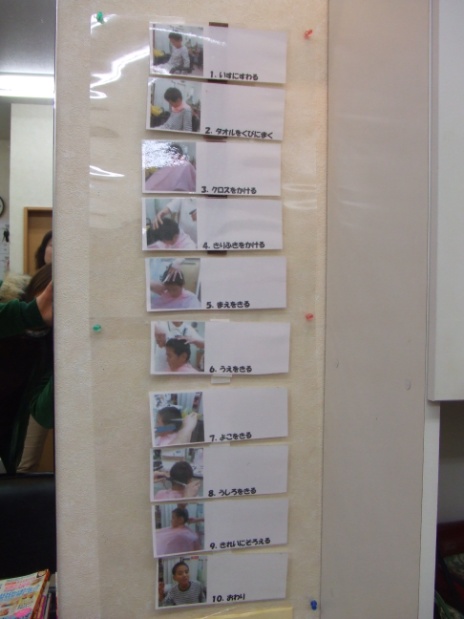 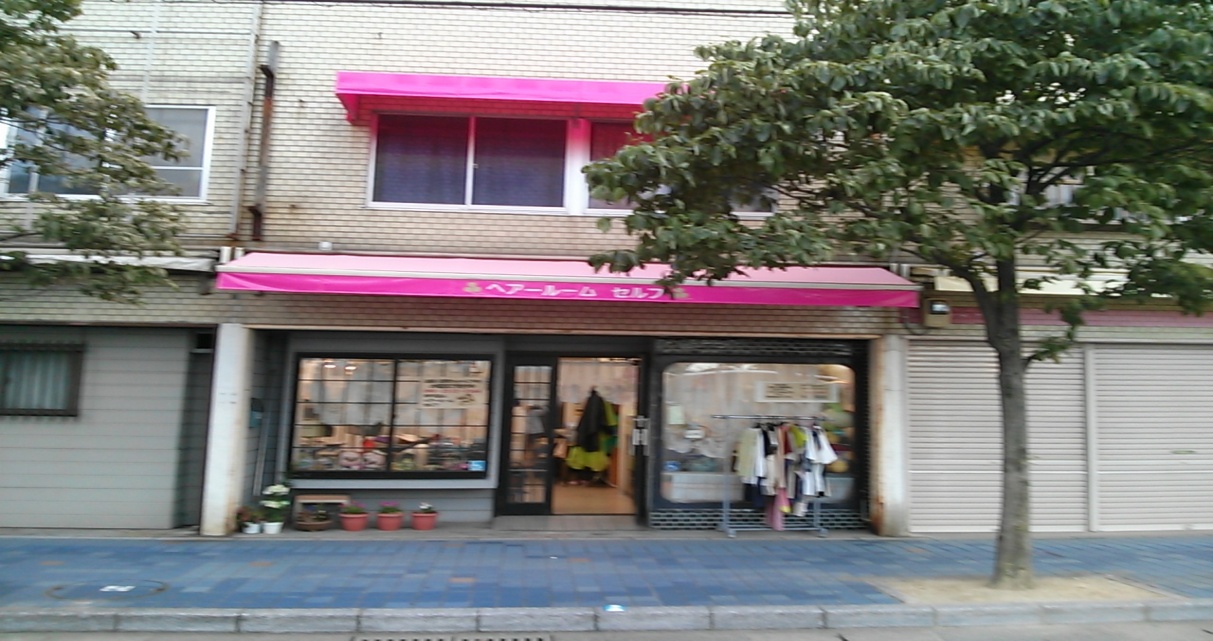 ＮＰＯ法人セルフの活動　２
ボランティア講座
親子夏休み教室
春季イベント（いちご狩り）
秋季イベント[バスハイク）
クリスマス会
お花見会
保護者茶話会・勉強会
フリーマーケット（年4回）
知的障がい児
余暇支援事業
（県や、財団からの助成金
フリマ売上
セルフ年間イベント
春・秋イベント
ボランティア講座
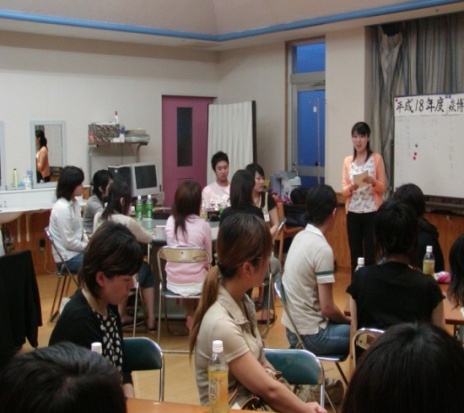 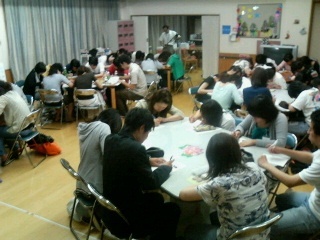 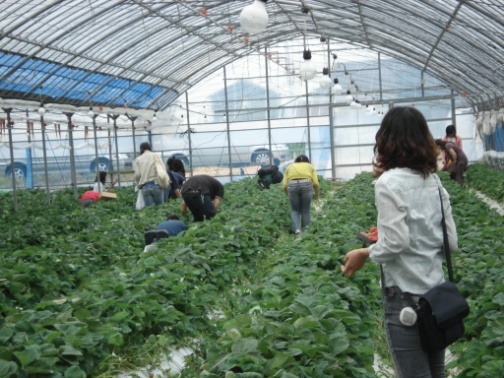 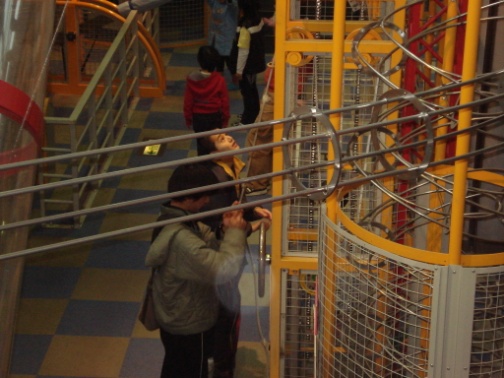 親子夏休み教室
クリスマス会
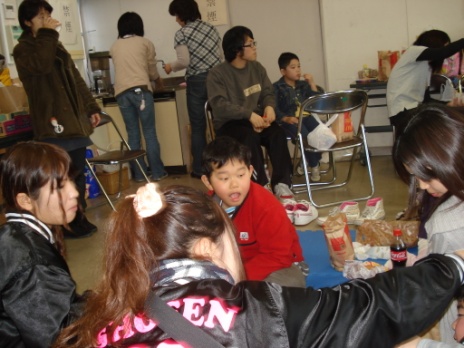 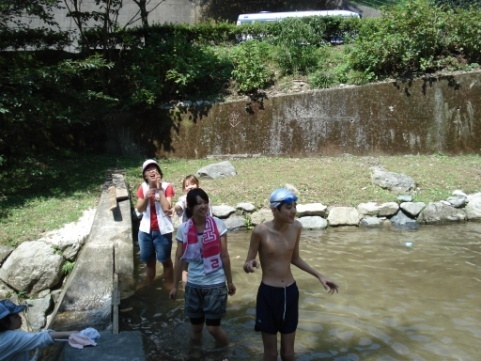 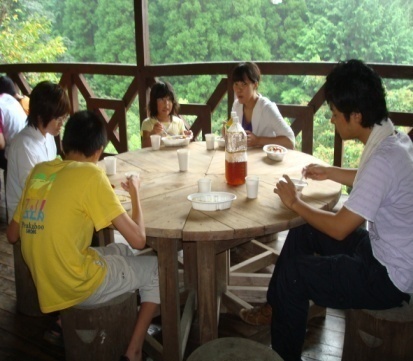 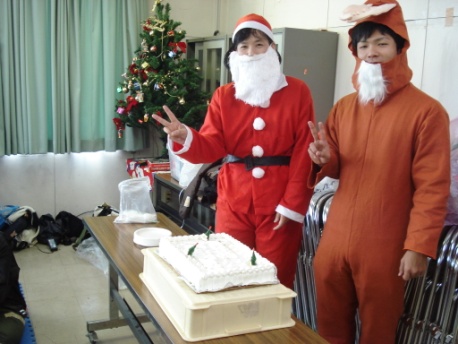 お花見会
フリーマーケット
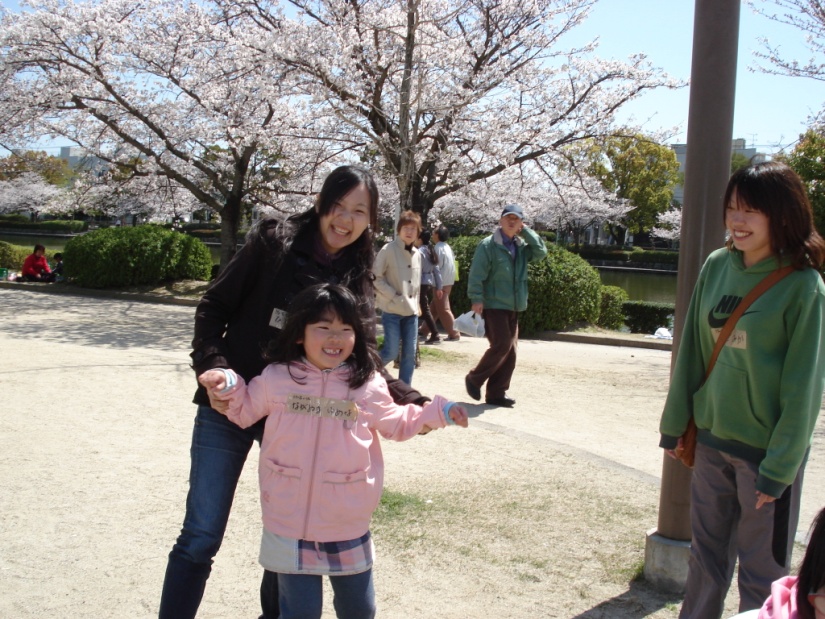 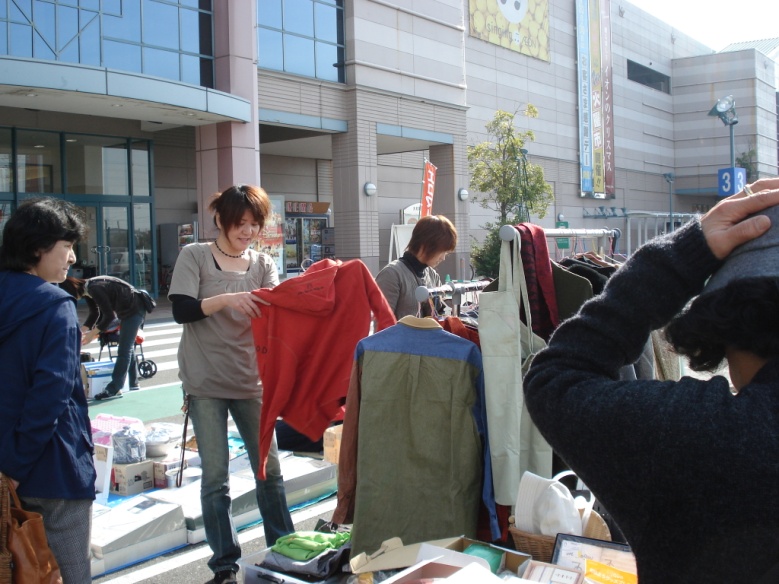 ボランティア慰労忘年会
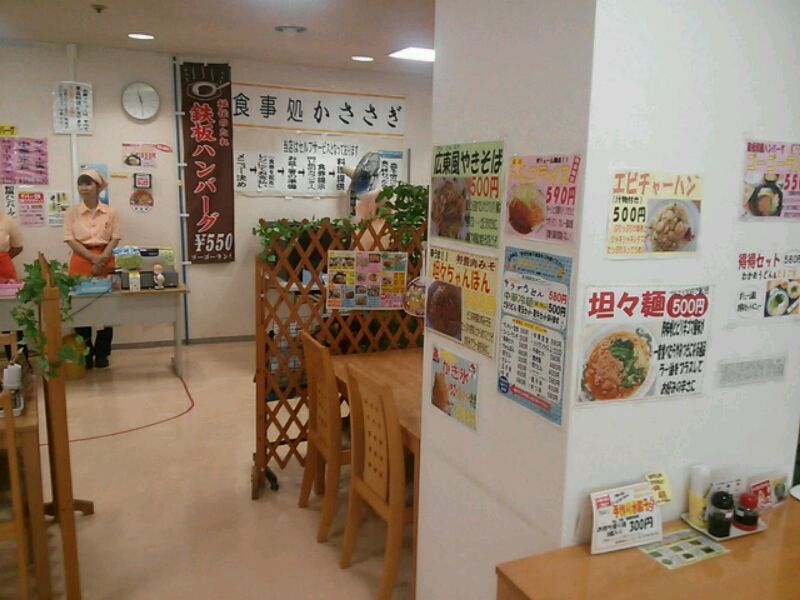 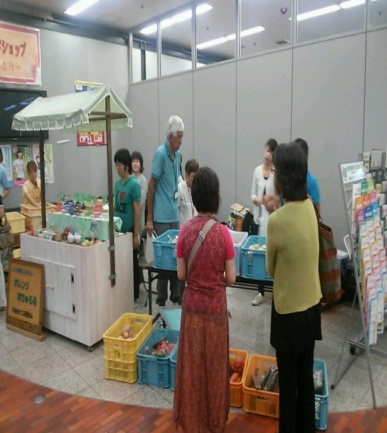 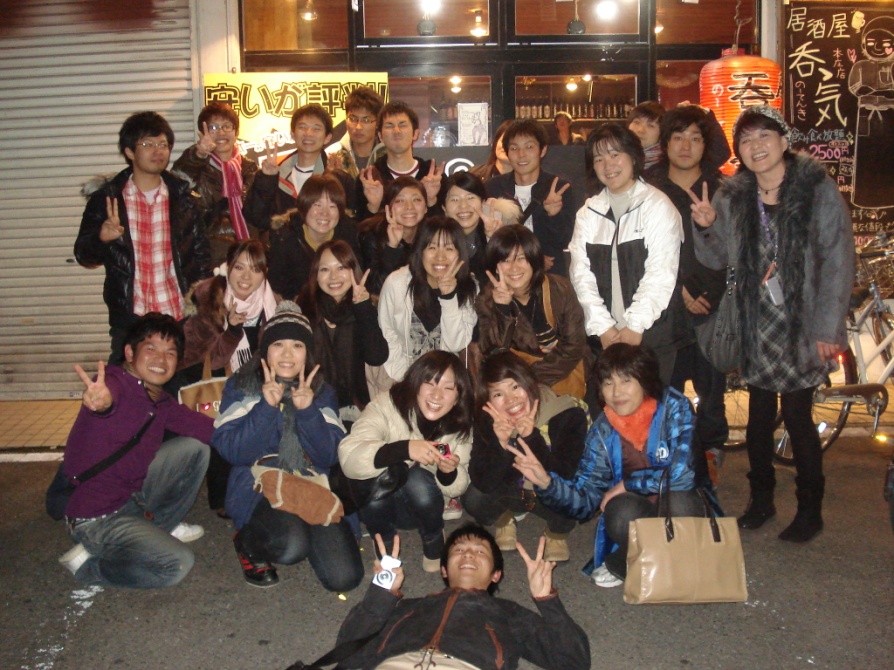 施設見学会　<市役所ロビーﾁｬﾚﾝｼﾞﾄﾞショップ>